Qari mill-Ktieb
tal-Ġenesi
Ġen 2, 4b-9.15-17
Meta Alla ħalaq l-art u 
s-sema; meta kien għad ma hemm ebda xitla tar-raba’ fuq l-art; meta ebda ħaxix tar-raba’ ma kien għadu
nibet – għax il-Mulej Alla kien għadu ma bagħatx xita fuq l-art, u bniedem ma kienx hemm biex jaħdem 
l-art, minkejja l-ilma tiela’
mill-art li sata’ jsaqqi 
l-wiċċ kollu tal-art il-Mulej Alla sawwar il-bniedem mit-trab tal-art u nefaħlu fi mnifsejh nifs il-ħajja, u
l-bniedem sar ħlejqa ħajja.
U l-Mulej Alla ħawwel ġnien fl-Għeden, in-naħa tal-Lvant, u qiegħed hemm il-bniedem li kien sawwar.
U l-Mulej Alla nibbet 
mill-art is-siġar kollha li jpaxxu l-għajn u bnina għall-ikel; u s-siġra 
tal-ħajja f’nofs il-ġnien u
s-siġra ta’ tagħrif it-tajjeb u l-ħażin.
U l-Mulej Alla ħa 
lill-bniedem u qiegħdu 
fil-ġnien tal-Għeden biex
jaħdmu u jħarsu. U l-Mulej Alla ordna lill-bniedem u qallu:
“Mis-siġar kollha 
tal-ġnien tista’ tiekol, imma mis-siġra ta’ tagħrif 
it-tajjeb u l-ħażin, la tikolx minnha, għax dakinhar li
tiekol minnha żgur li tmut”.
Il-Kelma tal-Mulej.
R:/ Irroddu ħajr lil Alla
Salm Responsorjali
R:/ Bierek ruħ tiegħi, 
il-Mulej!
Bierek ruħ tiegħi, il-Mulej!
Mulej, Alla tiegħi, inti kbir bil-bosta!
Bis-sebħ u l-ġmiel inti mlibbes,
bid-dawl, bħal b’mantell, inti mkebbeb.
R:/ Bierek ruħ tiegħi, 
il-Mulej!
Minnek jistennew il-ħlejjaq kollha
li tagħtihom ikilhom f’waqtu.
Inti tagħtihom, u huma jiġbru;
tiftaħ idejk, u jixbgħu 
bil-ġid.
R:/ Bierek ruħ tiegħi, 
il-Mulej!
Jekk teħdilhom nifishom, imutu,
u lejn it-trab jerġgħu jmorru.
Malli tibgħat in-nifs tiegħek, jinħolqu,
u inti ġġedded il-wiċċ 
tal-art.
R:/ Bierek ruħ tiegħi, 
il-Mulej!
Hallelujah, Hallelujah
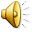 Il-kelma tiegħek hi 
l-verità:
qaddisna permezz 
tal-verità.
Hallelujah, Hallelujah
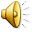 Qari mill-Evanġelju skont 
San Mark
Mk 7, 14-23
R:/ Glorja lilek Mulej
F’dak iż-żmien, Ġesù raġa’ sejjaħ in-nies lejh u qalilhom: 
“Isimgħuni, intom ilkoll, u ifhmuni!
Ma hemm xejn minn barra li meta jidħol fi bniedem itebbgħu; imma dak li joħroġ minn 
ġol-bniedem, dak hu li
jtabba’ lill-bniedem”. 
Meta ħalla n-nies u daħal id-dar, id-dixxipli tiegħu staqsewh fuq il-parabbola. U hu qalilhom:
“Intom ukoll daqshekk bla moħħ? Ma tifhmux li xejn ma jista’ jtabba’ 
lill-bniedem minn dak li jidħol ġo fih minn barra,
la darba dan mhux 
fil-qalb imur, iżda 
fl-istonku, biex imbagħad jintrema fil-ħofra?”.
B’hekk wera li l-ikel kollu hu safi.
U qalilhom: 
“Dak li joħroġ minn 
ġol-bniedem, dak hu li
jtabba’ lill-bniedem. Għax hu minn ġewwa, mill-qalb tal-bniedem, li joħorġu 
l-ħsibijiet il-ħżiena, żína, serq, qtil, adulterju,
regħba, ħażen, qerq, libertinaġġ, għira, malafama, suppervja u bluha.
Dal-ħażen kollu minn ġewwa joħroġ u jtabba’ lill-bniedem”.
Il-Kelma tal-Mulej
R:/ Tifħir lilek Kristu